CSC 2210 Procedural and Object-Oriented C++
Note 3Computers 101
Copyright © 2023 Robert W. Hasker
What do you know?
How is information stored on a computer?
What are the major components of a computer?
What are the primary types of storage on a computer?
How are programs stored?
How is a program executed?
Give examples of individual instructions
Textbook: great overview of how computers work,
but what’s inside the box?
Power supply
Motherboard
[Speaker Notes: Images captured from https://www.lifewire.com/tour-inside-a-desktop-pc-2624588
This page: photo by Asim Bijarani / Flickr / CC-BY-2.0]
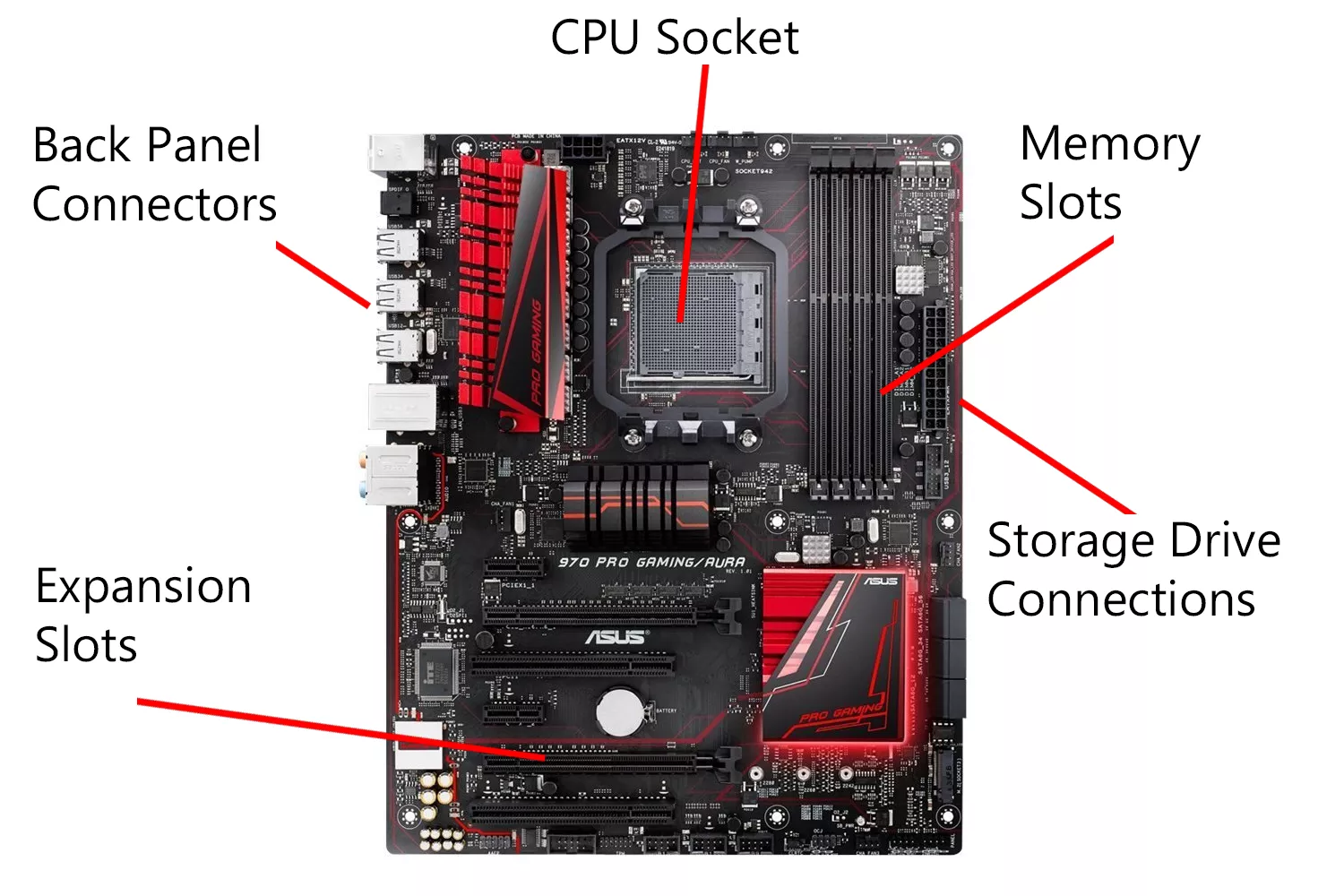 (Central Processing Unit)
[Speaker Notes: Photo from Amazon]
CPU – package, internals
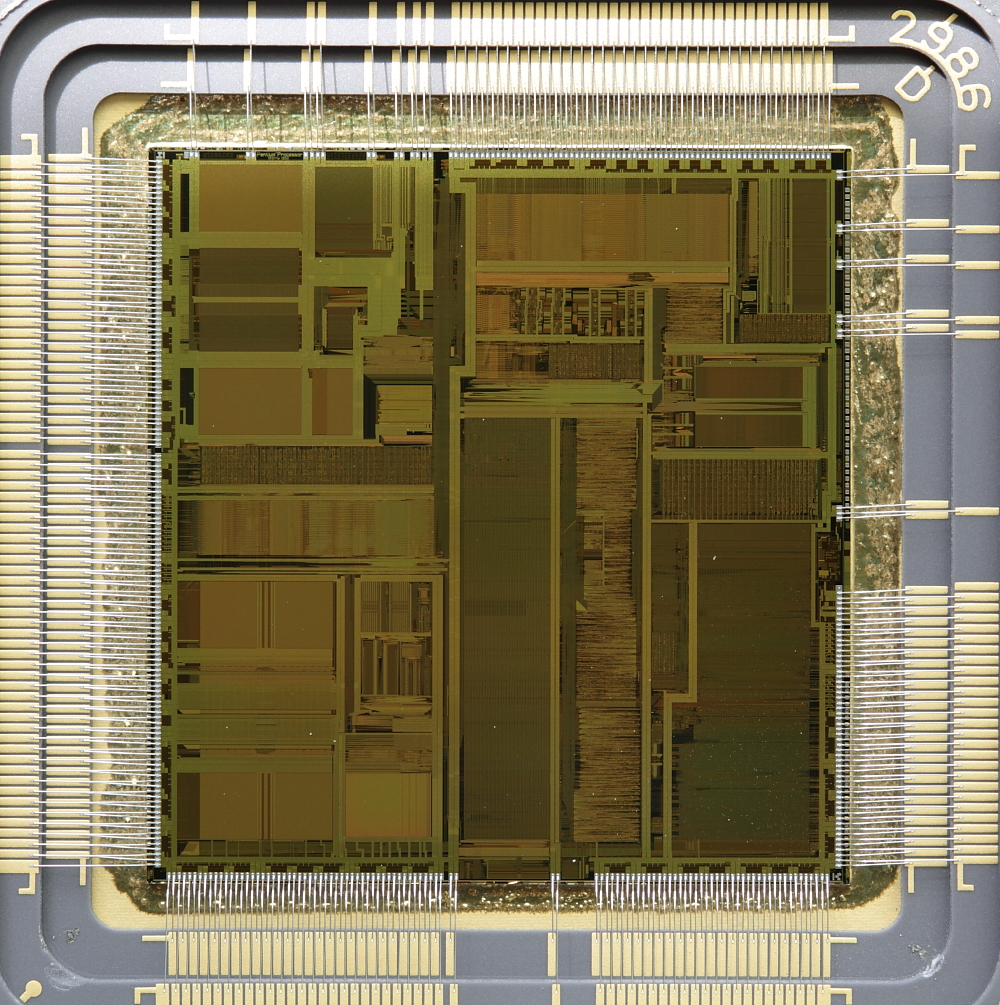 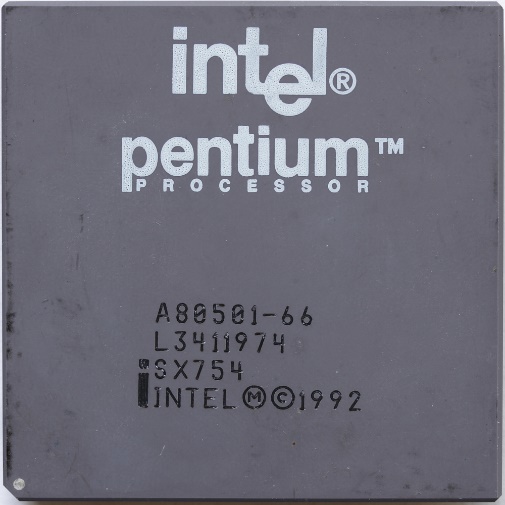 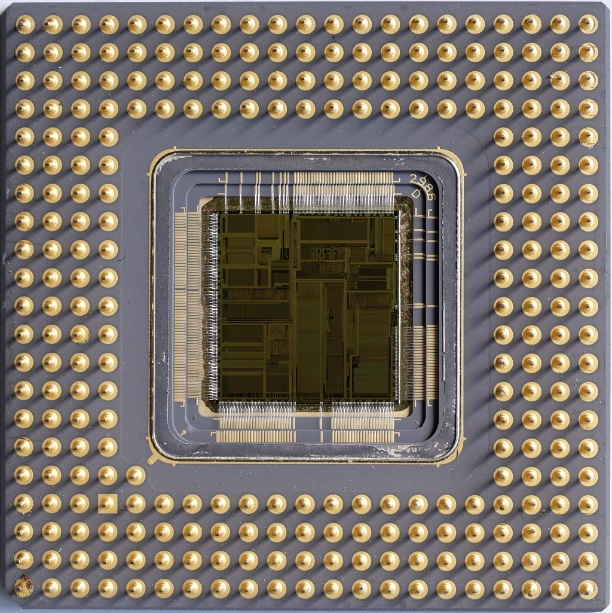 [Speaker Notes: Images from https://notabs.org/pictures/intel-pentium-p5/  
For more images, see https://en.wikipedia.org/wiki/Central_processing_unit]
Schematic view
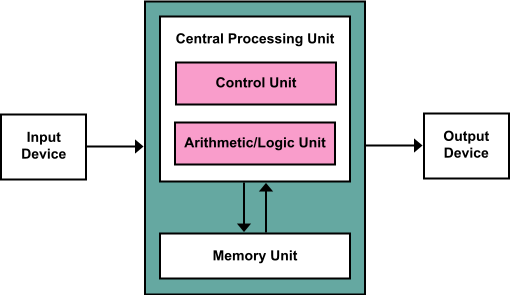 Memory: data store
Input: long term storage (eg, SSDs), network ports, mouse, keyboard
Output: long term storage, display, various lights
Control: what happens when
ALU: basic math
This is known as the Von Neumann architecture – first described by him (w/ help!) in 1945
Dominates computing even today
[Speaker Notes: Image from https://en.wikipedia.org/wiki/Von_Neumann_architecture; see https://en.wikipedia.org/wiki/First_Draft_of_a_Report_on_the_EDVAC for link to where von Neumann architecture described (though note other people also contributed to this!! – von Neumann tried to give them credit, but the publisher failed to include all of the appropriate names)]
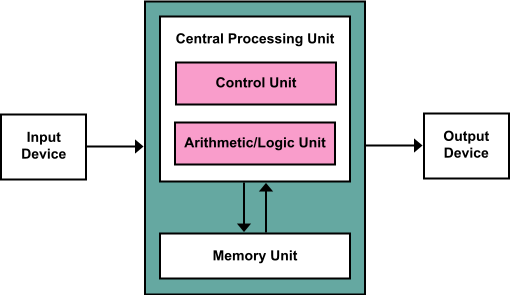 Basic mechanism for transferring data
More precisely, the system bus
General model: to transfer data from (say) CPU to RAM:
put the address on the address bus, 
value on the data bus, 
set control line to indicate cpu->memory
Bus width: generally, one bit (0 or 1) per line
Each line costs, but more information at a time gives faster performance
Word size: typically matches the size of address and data bus
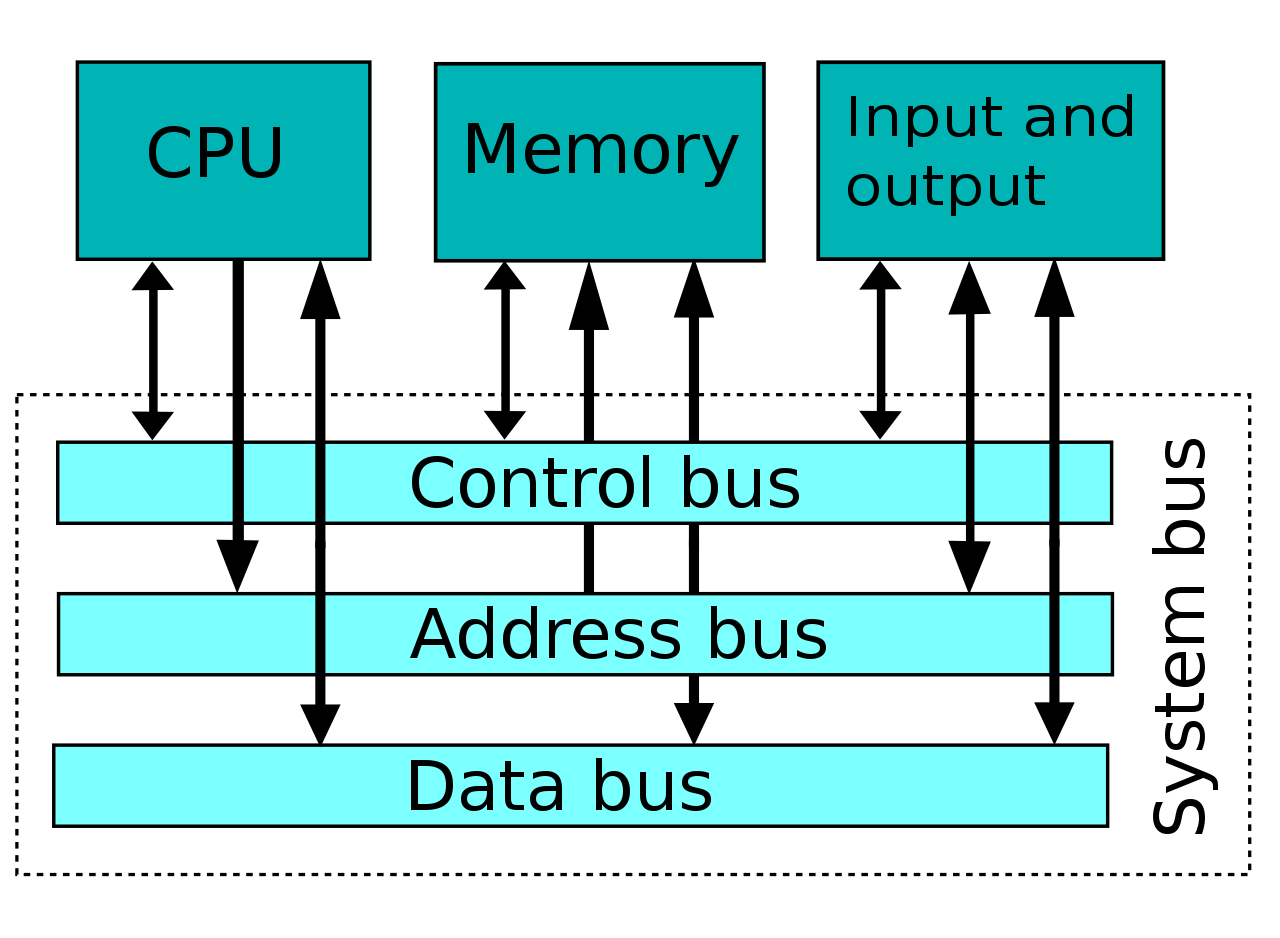 [Speaker Notes: Image from https://en.wikipedia.org/wiki/System_bus]
Issue: Speed of light
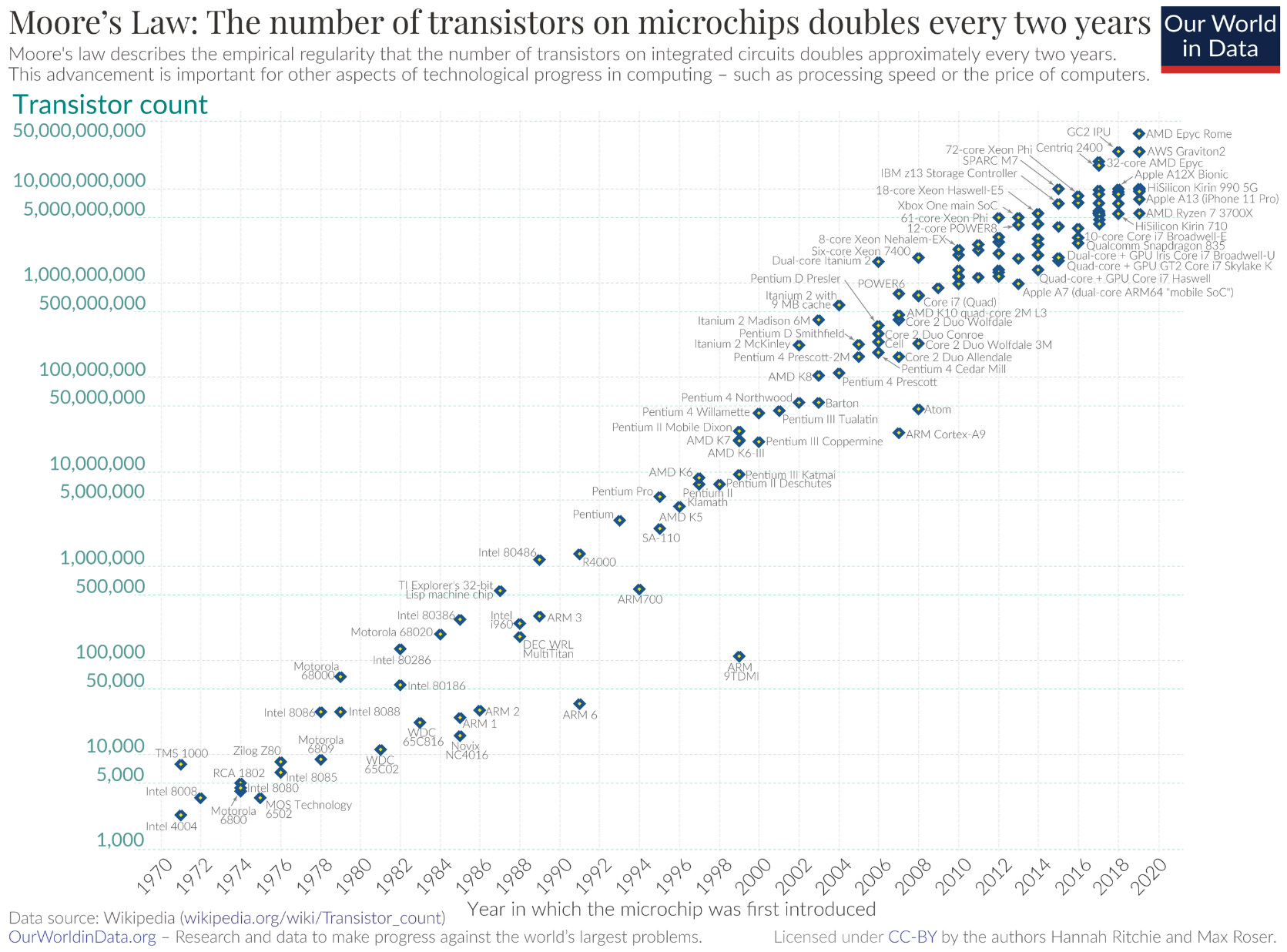 About 3e8 meters per second in vacuum
97% fewer meters pre second in copper
In a billionth of a second (a nanosecond), light travels 11.8 inches
Fast, but not instantaneous!
Question: how much work can we get done in (say) 11.5 inches?
Compare to a processor that might be ¼ inch on a side…
More detail: work done by series of gates built from transistors, etc
[Speaker Notes: Grace Hopper explains a nanosecond: https://kottke.org/19/05/grace-hopper-explains-a-nanosecond
Yes, it’s 299792458m/s in vacuum, but engineers often use 3e8 for computations
Image of Moore’s law from https://en.wikipedia.org/wiki/Moore's_law – ackmowledge that this is slowing quickly 2 decades later
uploaded from Max Roser, Hannah Ritchie from https://ourworldindata.org/uploads/2020/11/Transistor-Count-over-time.png with UploadWizard]
Issue: Speed of light
About 3e8 meters per second in vacuum
97% fewer meters pre second in copper
In a billionth of a second (a nanosecond), light travels 11.8 inches
Fast, but not instantaneous!
Question: how much work can we get done in (say) 11.5 inches?
Compare to a processor that might be ¼ inch on a side…
More detail: work done by series of gates built from transistors, etc
Impact: transferring data from/to processors is relatively slow
Key point: where data is stored is critical to computations!
Minimize transfer from/to RAM
[Speaker Notes: Grace Hopper explains a nanosecond: https://kottke.org/19/05/grace-hopper-explains-a-nanosecond
Yes, it’s 299792458m/s in vacuum, but engineers often use 3e8 for computations]
Solution: on-CPU (“on-chip”) memory
Register
Very high speed – feeds directly to arithmetic logic
Typically: all computations involve registers, though sometimes hidden
Limited number: 8, 12, 16, 32, 64, etc.
On-CPU Cache: copies of recent values in memory
Managed by CPU, avoids unnecessary reads/writes on bus
Our focus: registers
Cache is important to optimization, but not programmers
Basic way code is executed: load values into registers, compute result, store register to memory
Register sizes
Typically: register size is the machine’s word size
Eg: 32-bit, 16-bit, 64-bit, but there are 8-bit, 24-bit processors
Can have register = half-word – early 32-bit processors did this, but not common
A bit: 0 or 1
Represented by high/low voltages in a circuit
For example, 
logical zero: up to 0.8 volts
logical one: might be 2 volts or more
Circuit design: ensuring correct logical values – programmer can ignore these
What is a byte, nibble?
How to represent an integer as a sequence of bits?
[Speaker Notes: END OF LECTURE 1 (on this topic)]
Review
Name 4 classes of memory on personal computers and compare the performance of each
What controls the word size on a machine?
What is a bit?
Why is computer logic hardware bit-centric?
Today: how to represent numbers as “bit strings” (that is, sequences of bits)
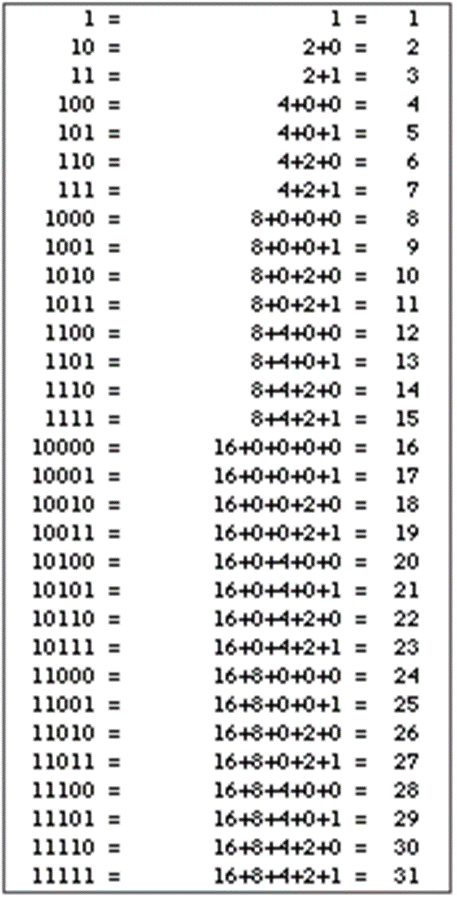 Binary ↔ Decimal
How do we count in binary? - Count 0-10
How does this relate to decimal? 
What does 328410 “mean”?
What is the decimal value of 10112?
What is the algorithm to convert from binary to decimal?
How to convert from decimal to binary?
Assume need “most significant” bit first – bit for highest power
Solution 1: compute remainders of dividing by two until reach 0, read bits backwards
Solution 2: find largest power of two that fits, subtract, repeat
[Speaker Notes: Binary to decimal: one’s place, two’s place, four’s place, eight’s place, etc.
Decimal to binary: divide by 2, read bits backwards]
Binary ↔ Decimal
Example: binary value for 4310:
Powers of two: 32 (remainder 11), 8 (remainder 3), 2 (remainder 1), 1
= 101011
Remainder method:
43 / 2 = 21 r 1
21 / 2 = 10 r 1
10 / 2 = 5 r 0
5 / 2 = 2 r 1
2 / 2 = 1 r 0
1 / 2 = 0 r 1
Why does the remainder method work?
If we have N, what is the rightmost digit in base ten? N % 10
What is the next digit? (N / 10) % 10
Next? (N / 10 / 10) % 10
The remainder method for binary is doing the same thing…
[Speaker Notes: See https://math.stackexchange.com/questions/2463620/why-does-the-method-of-converting-from-decimal-binary-by-taking-remainder-work for a discussion of why the remainder method works]
Binary ↔ Decimal
Related issue: how to represent the data in memory
Is the first bit the one’s place or the highest power of two? – almost always have one’s place to the right
But how to order bytes in a word? Left to right, right to left?
Big-endian vs. little-endian representation of data
Big-endian: left-to-right order of bits 
This course typically just uses left-to-right; it’s simpler to remember
Reference to Gulliver’s Travels, whether people break an egg shell starting at large end or small end (big-end vs. little-end)
A similar issue is relevant for the order of bytes within a word
Important to circuit designers, data transmission, but not general computing!
Know: how to convert with MSB to far left!
[Speaker Notes: Binary to decimal: one’s place, two’s place, four’s place, eight’s place, etc.
Decimal to binary: divide by 2, read bits backwards
Big vs little endian: important terms for computer engineers, but not so useful for more abstract computing!]
Examples
Binary of 1178 (compute by long hand, dividing by 2’s)
Compute binary of 35, 81
Add them
How many bits in the result?
What if the word size is just large enough for 42, 35?
What do we get if we multiply the values?
Processors: carry bit, overflow bit (flags)
[Speaker Notes: END OF LECTURE 2]
Question, how to represent negatives?
Simple model: sign bit followed by number
Problems: two representations for zero, lots of cases for addition/multiplication
1’s Complement: negatives = the complement of positive values
“Complement”: flip all bits
Eg: 1’s complement of 011012 (13) is 10010, so this represents -13
Challenge: still have multiple cases for addition
2’s Complement: complement and add one
Eg: -011012 (for -13) would give 10010 + 1 = 10011
MSB = 0: positive; 1: negative
Write table for -8 to 7
[Speaker Notes: Table:
7: 0111
6: 0110
5: 0101
4: 0100
3: 0011
2: 0010
1: 0001
0: 0000
-1: 1111
-2: 1110
-3: 1101
-4: 1100
-5: 1011
-6: 1010
-7: 1001
-8: 1000]
2’s complement math
13 + -12:
-12: inv(11002) + 1 = 0011 + 1 = 0100
13: 1101
Add: 0001 (with 1 carry) – positive result = 1
12 + -13:
12: 11002
13: inv(1101) + 1 = 0010 + 1 = 0011
Add: 1111 = -1
Negating 0: inv(0000) + 1 = 0000
Advantage: 0 and -0 have same representation
[Speaker Notes: Image from http://www.mathmaniacs.org/lessons/01-binary/Magic_Trick/]
2’s complement math
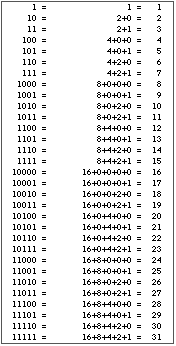 13 + -12:
-12: inv(11002) + 1 = 0011 + 1 = 0100
13: 1101
Add: 0001 (with 1 carry) – positive result = 1
12 + -13:
12: 11002
13: inv(1101) + 1 = 0010 + 1 = 0011
Add: 1111 = -1
Negating 0: inv(0000) + 1 = 0000
Advantage: 0 and -0 have same representation
[Speaker Notes: Image from http://www.mathmaniacs.org/lessons/01-binary/Magic_Trick/]
More examples
See https://sandbox.mc.edu/~bennet/cs110/tc/index.html
Range of values
The range of 4-bit values: -8 to 7
Largest positive 4-bit value: 0111 = 7
Largest negative 4-bit value: 1000 = -8
The range of 16-bit values: -32768 to 32767
Why? (review the bit patterns)
General formulas: 2n-1 – 1 down to -2n-1
Always one more value in negative space vs. positive space
Oddity of 2’s complement: unequal ranges
What is the range for 32-bit registers?
Summary:
Computer (logical) circuits: low/high voltage for zero, one
Represent numbers in binary
Most common binary representation: 2’s complement
4-bit full adder
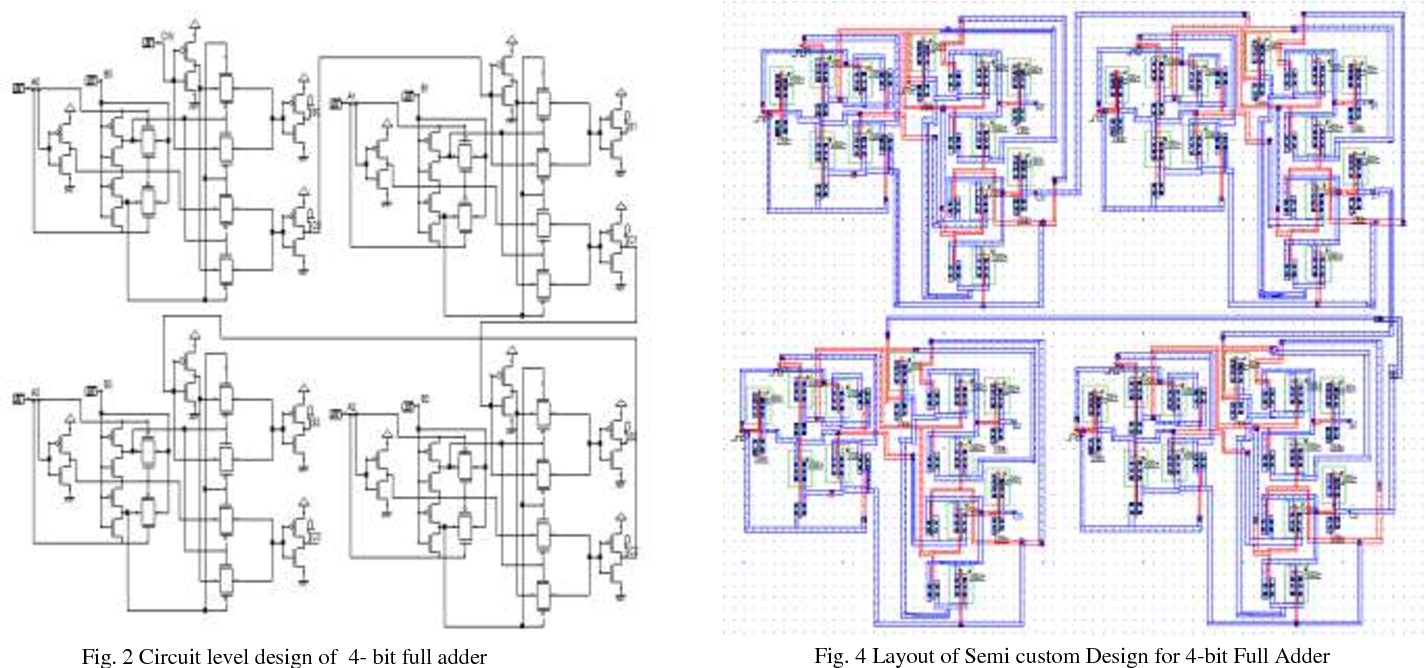 Adds two four-bit numbers
Not all that many components to build!
Full adder with both carry-in, carry-out
Later, we will discuss a solution based on logic gates
[Speaker Notes: Full adder: handles carry bits; don’t memorize the diagram (this is just one example), but observe how it does not take a lot of components (typically, transistors, resistors, & diodes) to construct such a circuit.

From https://www.semanticscholar.org/paper/Efficient-Layout-Design-of-4-Bit-Full-Adder-using-Yadav-Mehra/c0772414c13a27b564b6074cb1a9100df5a214bb/figure/3
Efficient Layout Design of 4-Bit Full Adder using Transmission Gate
Anurag Yadav, R. Mehra, M. Scholar
Published 2015
DOI:10.14445/22312803/ijctt-v23p125]
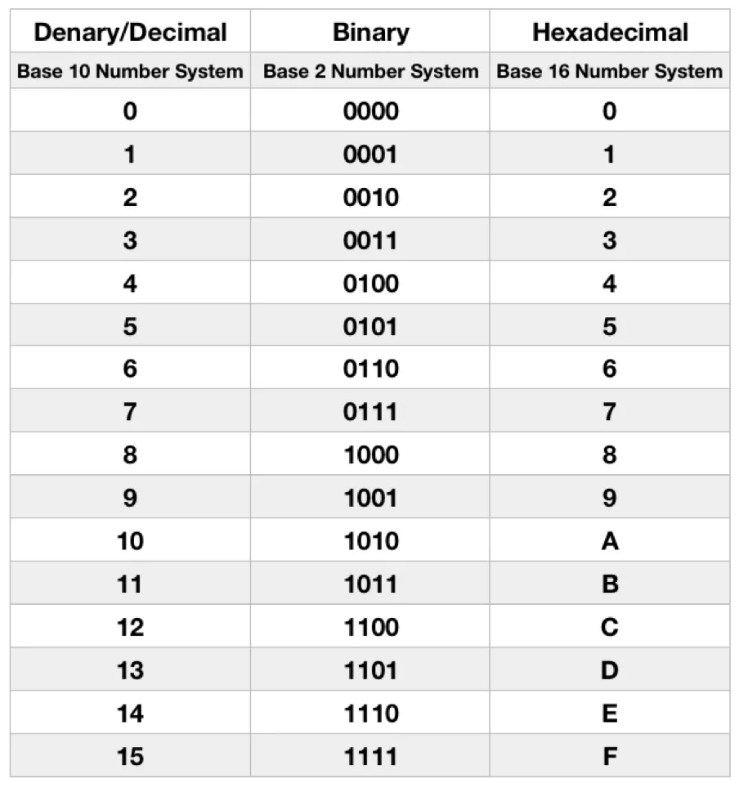 Hexing our data
How to represent binary values in code?
In C, C++ (and many others): put 0b at the front: 
0b11111100111
But what is this number?
Compute!
But often we don’t need the decimal value!
Example: bits 0, 3, 5 control whether three LEDs are lit
Solution: Hexadecimal – base 16
Why base 16? Why not 12? 48?
This number in hex (as written in C, C++): 0x7E7
You will sometimes see octal values (written with leading 0): 03747
Can also use \ in characters: ‘\007’ (BEL), ‘\177’ for DEL
ASCII charts: typically decimal, hexadecimal: see https://ss64.com/ascii.html
Note the patterns between within the table: ^A to A is +0x40, A to a is +0x20, ^[ to [, etc.
Note: we often show data in hex, but the computer does all computations in binary!
[Speaker Notes: … it’s the 1st year this course was offered: 2023]
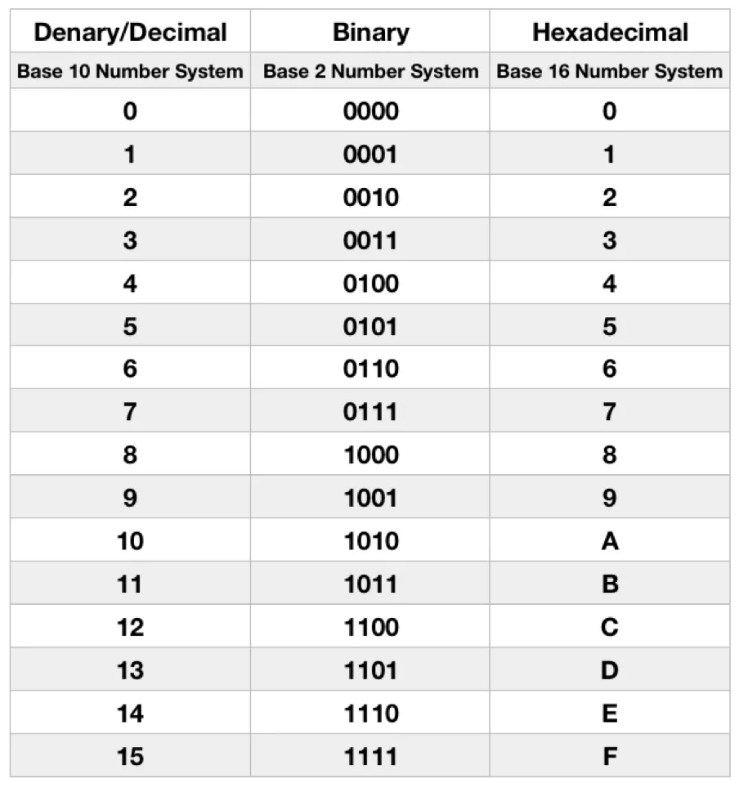 Hex away
What is 0x29 in decimal?
2 * 16 + 9 = 41
In binary: 0b00101001
What is 0x38a in decimal?
3 * 162 + 8 * 16 + 10 = 3 * 256 + 8 * 16 + 10 = 906
Suppose we have 8-bit, 2s-complement values; what is 0xA5?
In bits: 10100101
High order bit is set, so have a negative value
Convert to positive: 01011010 + 1 = 01011011, or 0x5B, or 5 * 16 + 11 = 91
0xA5, interpreted as 2s-complement, is -91
Compute 8-bit hex value for -50, assuming 2s-complement:
0xCE
Review
Examine internals of computer, particularly basic system structure
Bit: smallest unit of value in logical circuits: either on or off
Byte, word: collections of bits
Word: typically size of bus, registers in computer, size of address
Binary to decimal, decimal to binary
1’s complement: multiple values for zero, many cases to add/subtract
2’s complement: efficient to implement, single zero, no cases
Different ways to represent binary data in code